POLSKO
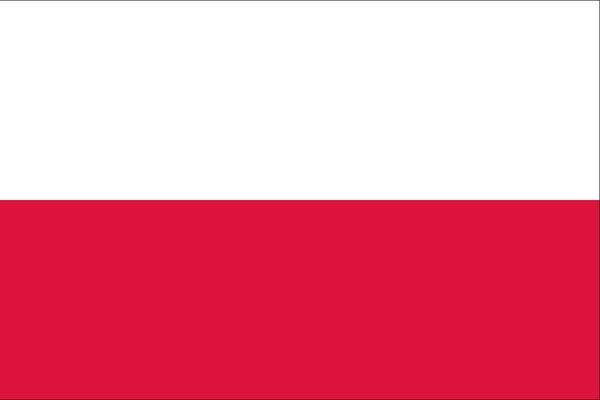 zápis
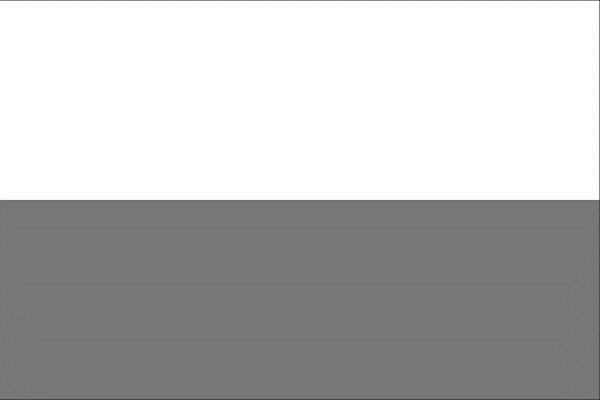 Polsko
„………………………..“ soused ČR.
Je asi ……..krát větší než Česká republika a má téměř ………  milionů obyvatel.
Hlavním městem je ………………………. Polština je stejně jako čeština nebo slovenština ……………………… jazyk. Většina Poláků je věřících – hlásí se převážně k ……………………………… církvi.
Poloha Polska
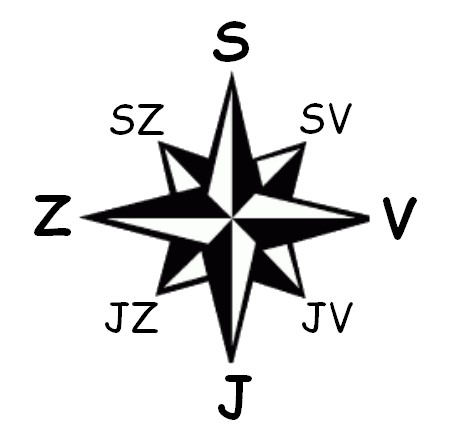 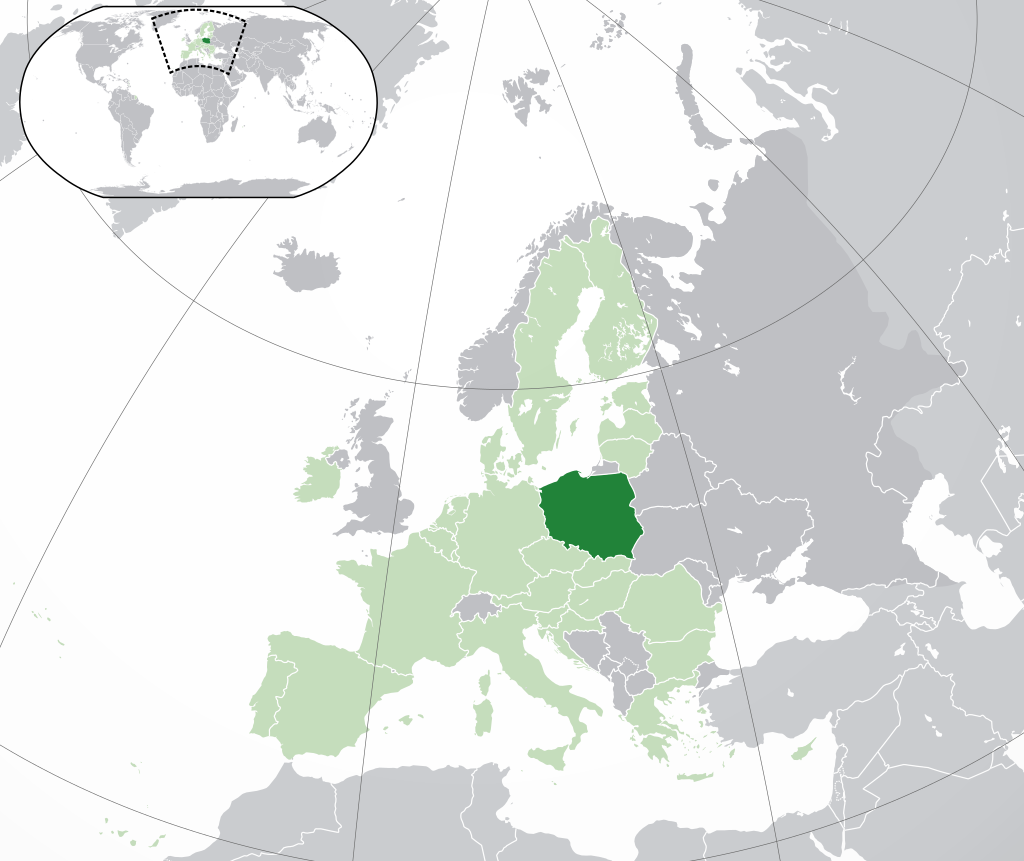 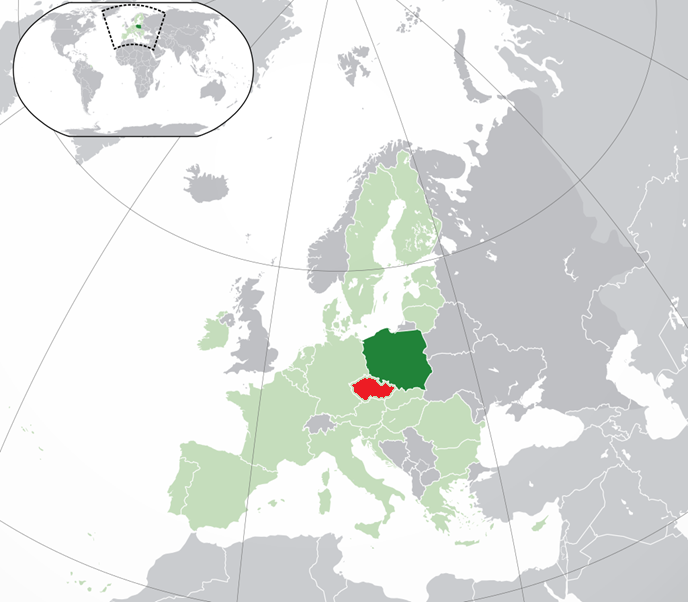 „……severní…..“ soused ČR.
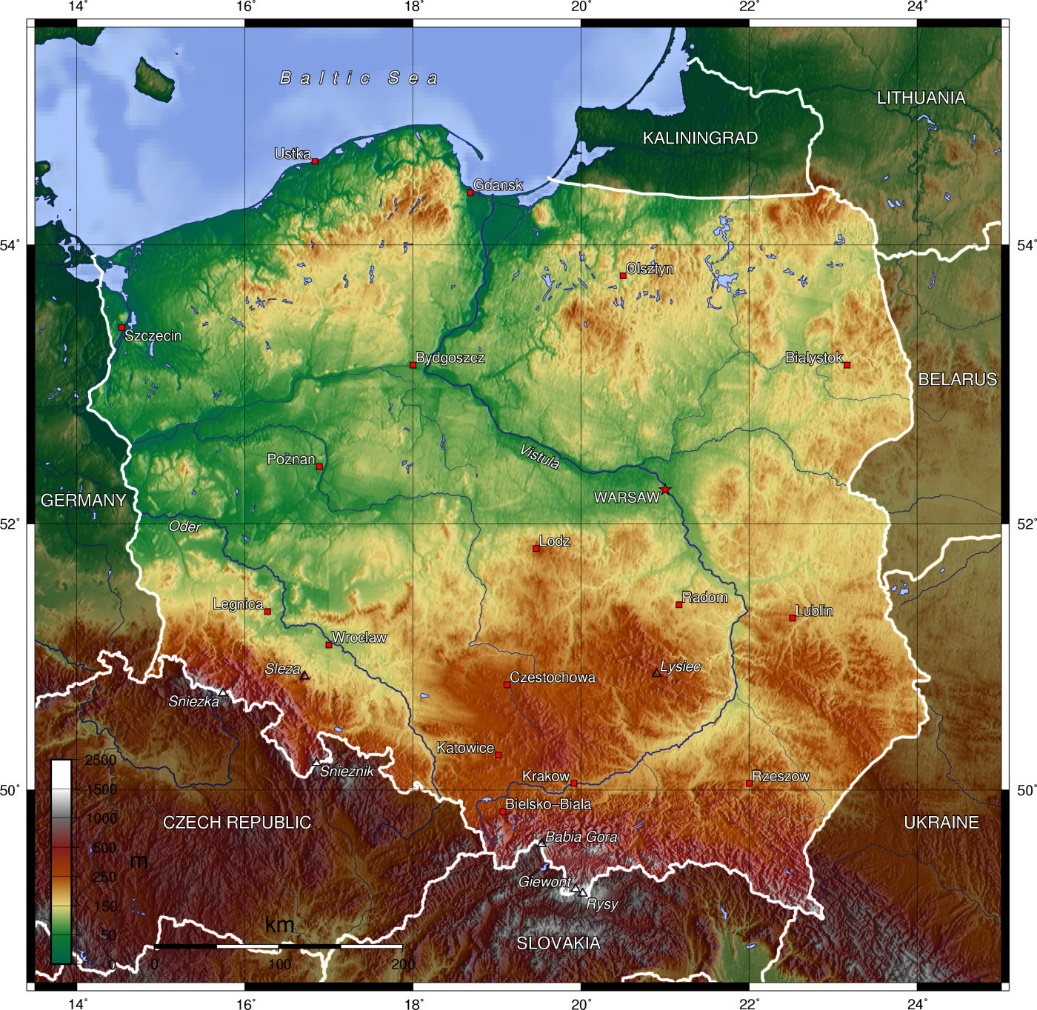 Velikost Polska
Je asi …4krát větší než Česká republika a má téměř …40…  milionů obyvatel.

ČR: přibližně 80 tisíc km²
Polsko: přibližně 310 tisíc km²
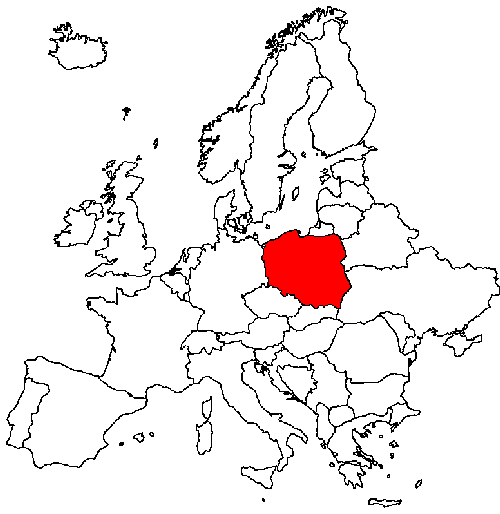 Hlavní město a jazyk
Hlavním městem je ……Varšava………. Polština je stejně jako čeština nebo slovenština ……slovanský… jazyk.
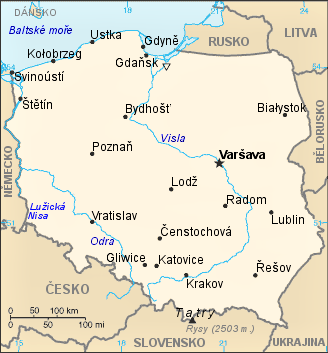 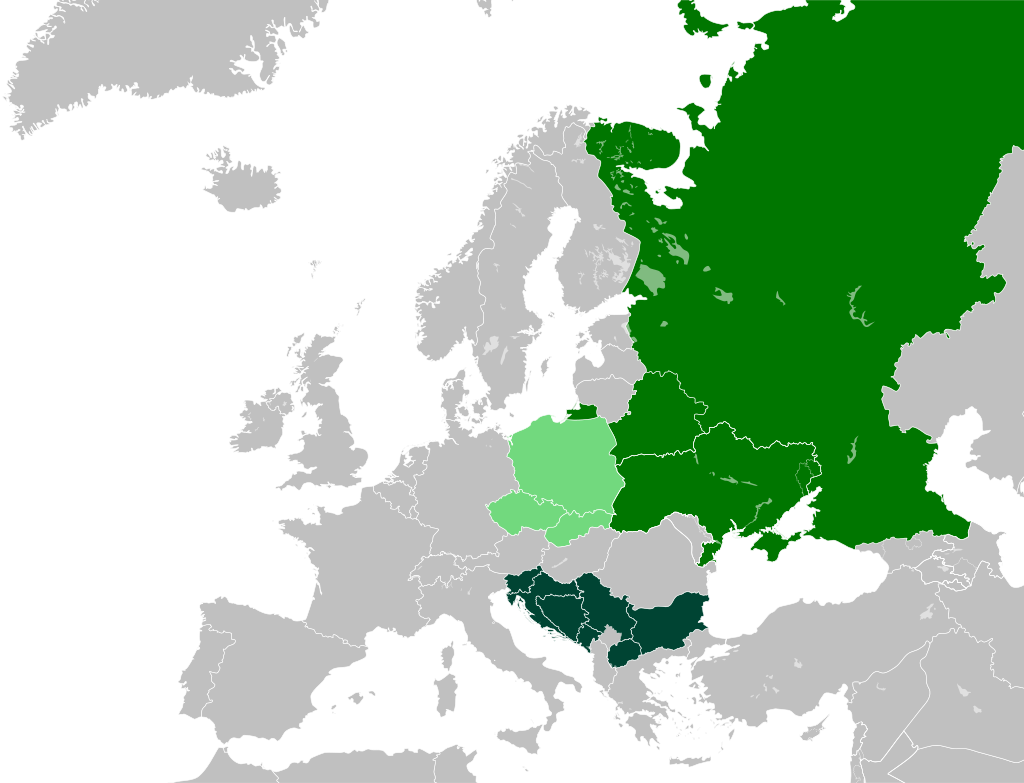 Náboženství
Většina Poláků je věřících – hlásí se převážně k ……římskokatolické…… církvi.
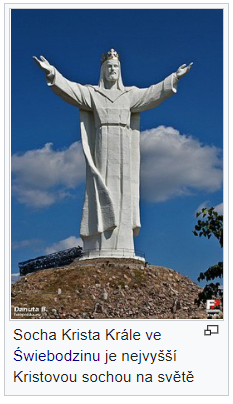 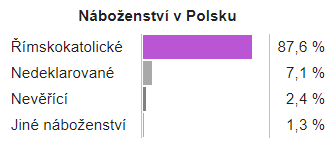 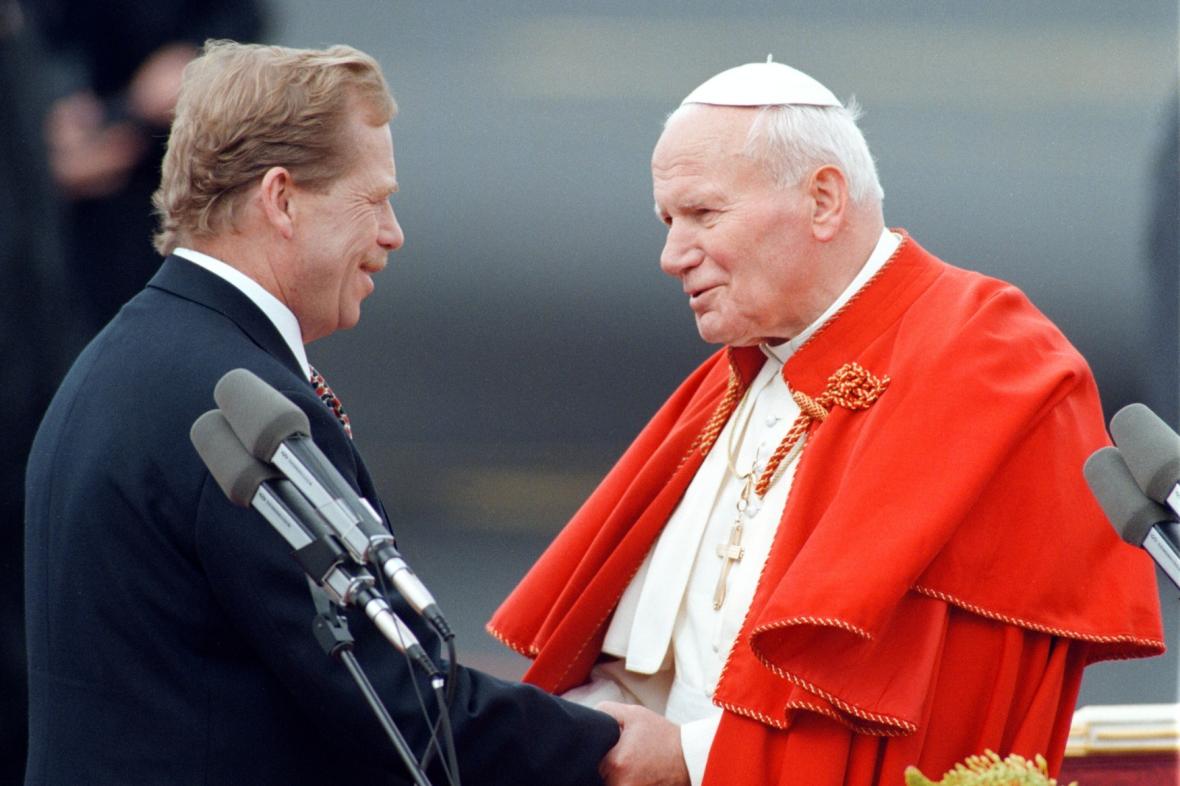 Turistické cíle Polska
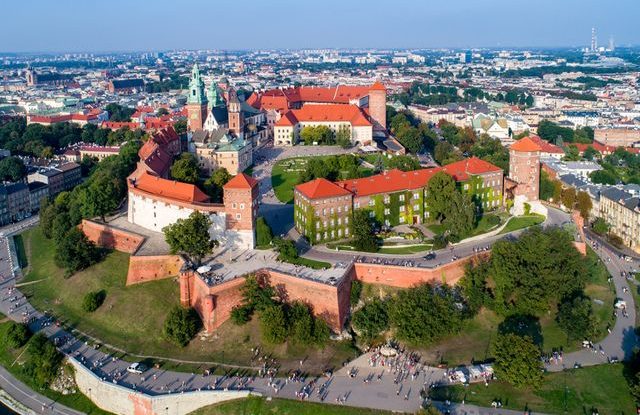 Koncentrační tábor Osvětim ↑
← Krakov – historické centrum
	    centrum zimních sportů – Zakopané ↓
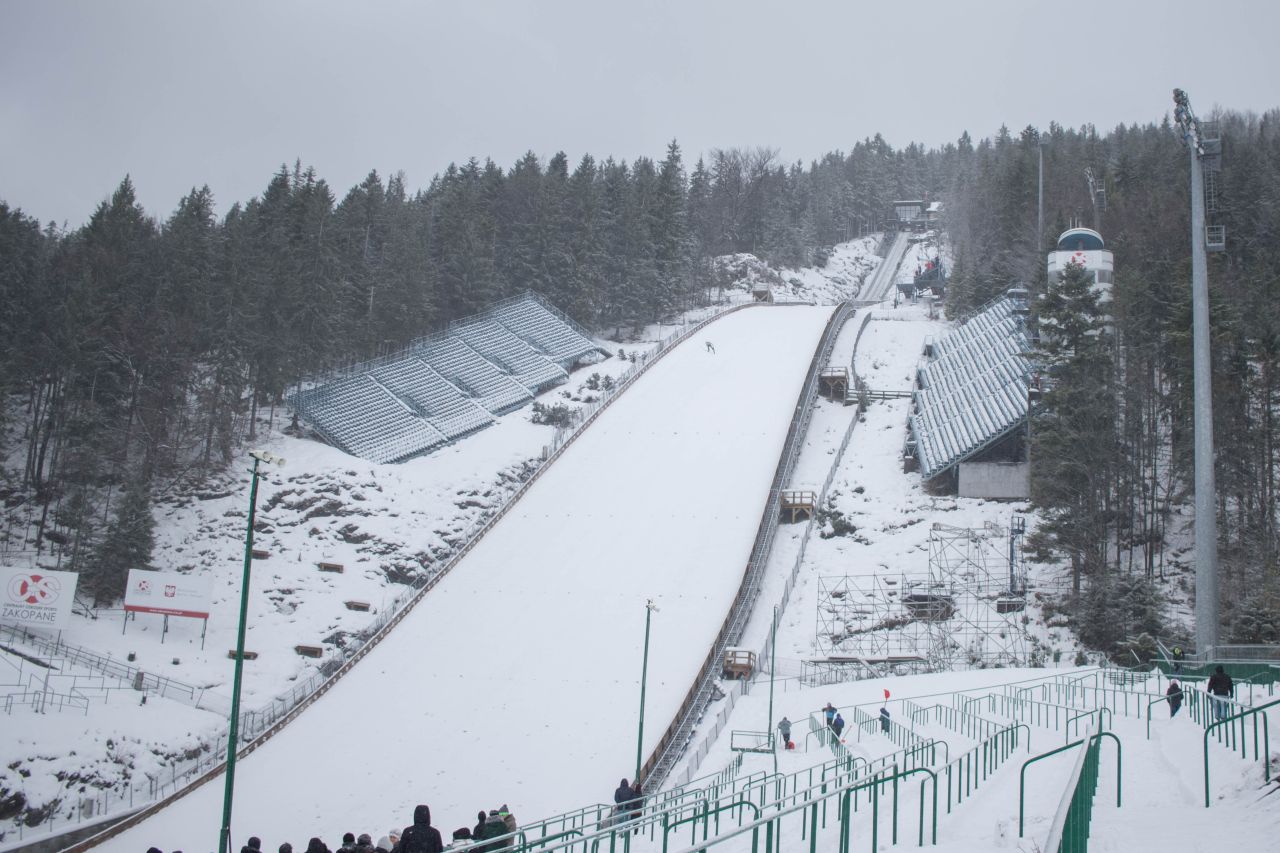 zápis - klíč
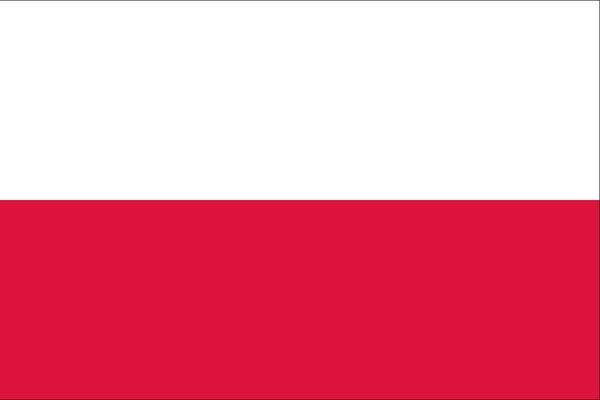 Polsko
„………severní……..“ soused ČR.
Je asi ……4krát větší než Česká republika a má téměř …40…  milionů obyvatel.
Hlavním městem je ………Varšava……. Polština je stejně jako čeština nebo slovenština ……slovanský…… jazyk. Většina Poláků je věřících – hlásí se převážně k ……římskokatolické…… církvi.